BYTOVÉ DOMY UHERSKÉ HRADIŠTĚ – SVATOVÁCLAVSKÁ ULICE
VYPRACOVAL:	JAN OMELKA
SOSGSM
ZADÁNÍ A POŽADAVKY INVESTORA
Město na ploše předpokládá umístění tří bytových domů v maximálních půdorysných rozměrech 21,0 x 10,0 m. Architektura domu bude moderní, současná s plochou střechou. 
Objekt bude mít maximálně 3 standardní nadzemní obytná podlaží. Bude-li navrženo 4 nadzemní podlaží bude řešeno jako ustupující. 
Město zde očekává převážně rodinné bydlení v bytových jednotkách středních velikostních kategorií 2 + kk a 3 + kk. Jako doplňující lze použít velikost menší 1 + 1 event. nadstandard 4 + kk. 
Pokud bude navržen suterén, což ale není podmínkou, bude částečně zapuštěný pod úroveň rostlého terénu.
PŮDORYSY PODLAŽÍ
PŮDORYSY PODLAŽÍ
PŮDORYSY PODLAŽÍ
PŮDORYSY PODLAŽÍ
PŮDORYS SUTERÉNU
Podlaží je částečně zapuštěné.
Nachází se zde skladovací kóje pro každý z bytů. Dále také kotelna, společný prostor pro odložení kočárků, kolárna a společná zasedací místnost.
Do kolárny se lze dostat venkovní rampou na východní straně domu.
ŘEZ OBJEKTEM
TECHNOLOGIE
Obvodový plášť, nosné stěny a příčky jsou zamýšleny z pórobetonových tvárnic a příčkovek značky YTONG. Přičemž, obvodové stěny z tepelně izolačních tvárnic YTONG LABDA a příčky z příčkovek YTONG- SILKA.
Stropní konstrukce je zamýšlena ze stropních panelů SPIROLL .
Jako střecha je předpokládána konstrukce nepochůzné zelené střechy (viz. dál)
Zelená střecha je zamýšlena z mnoha praktických důvodů :
Chrání před mechanickým poškozením, UV zářením a vysokými teplotami.
Zelené střechy snižují spotřebu energie na vytápění až o 25 % a na klimatizaci až o 75 %.
Zelená střecha účinně pohlcuje městský hluk.
Zelené střechy snižují teplotu vzduchu v přehřátých městech. Teplota tradiční střechy může být až o 40 °C vyšší než u střechy zelené.
Zadržují vodu z přívalových dešťů. Kanalizace je v létě vytížena o 70-95 % méně.
Snižují množství CO2. 1m2 zelené střechy dokáže pohltit až 5 kg CO2 ročně.
DETAIL – ZELENÁ STŘCHA
POHLEDY
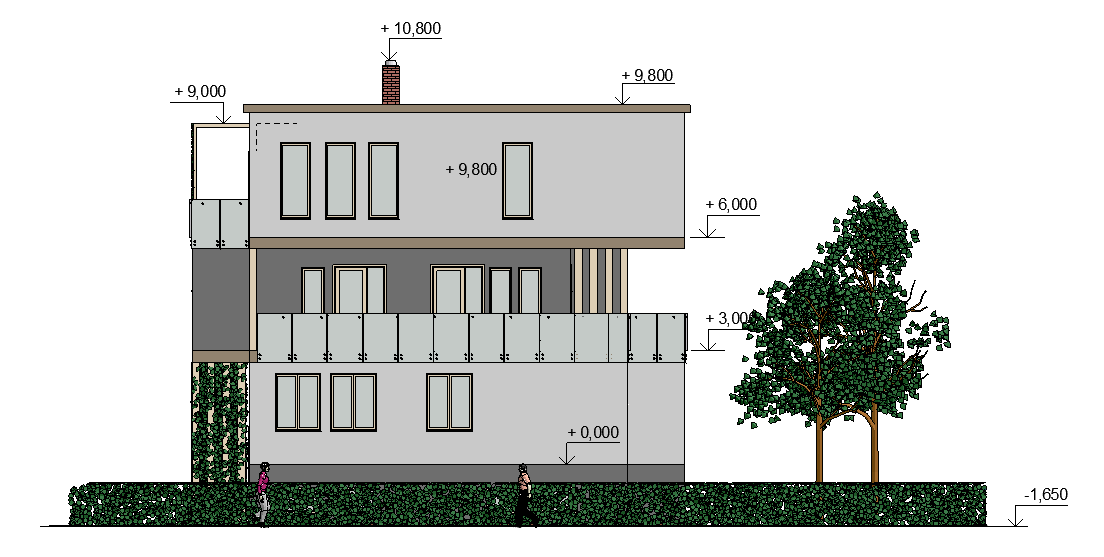 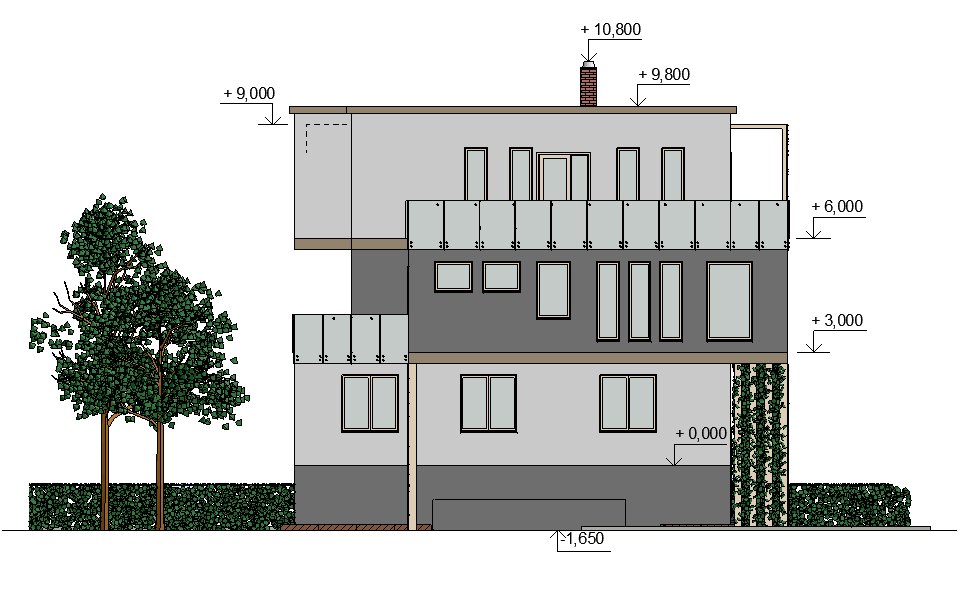 VÝCHOD
ZÁPAD
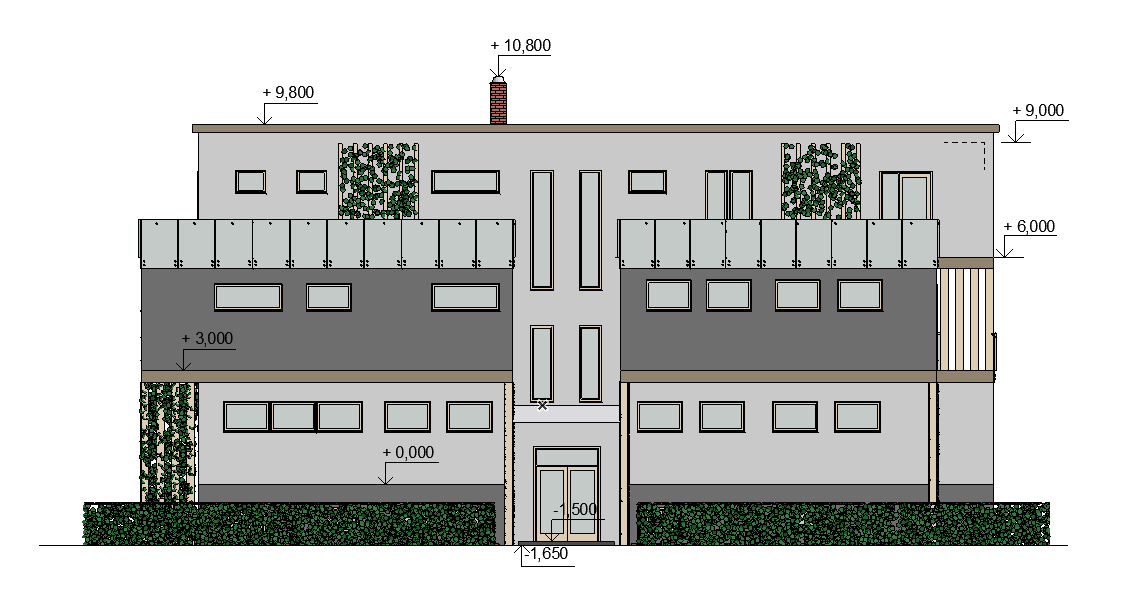 SEVER
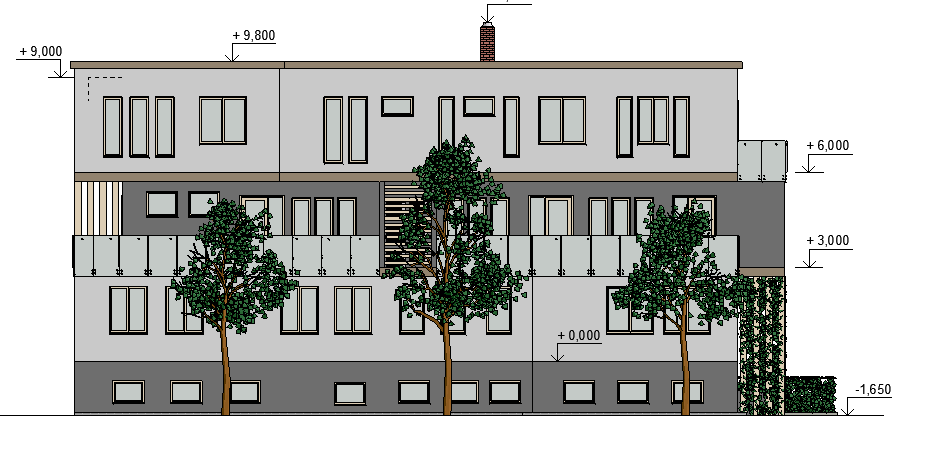 JIH
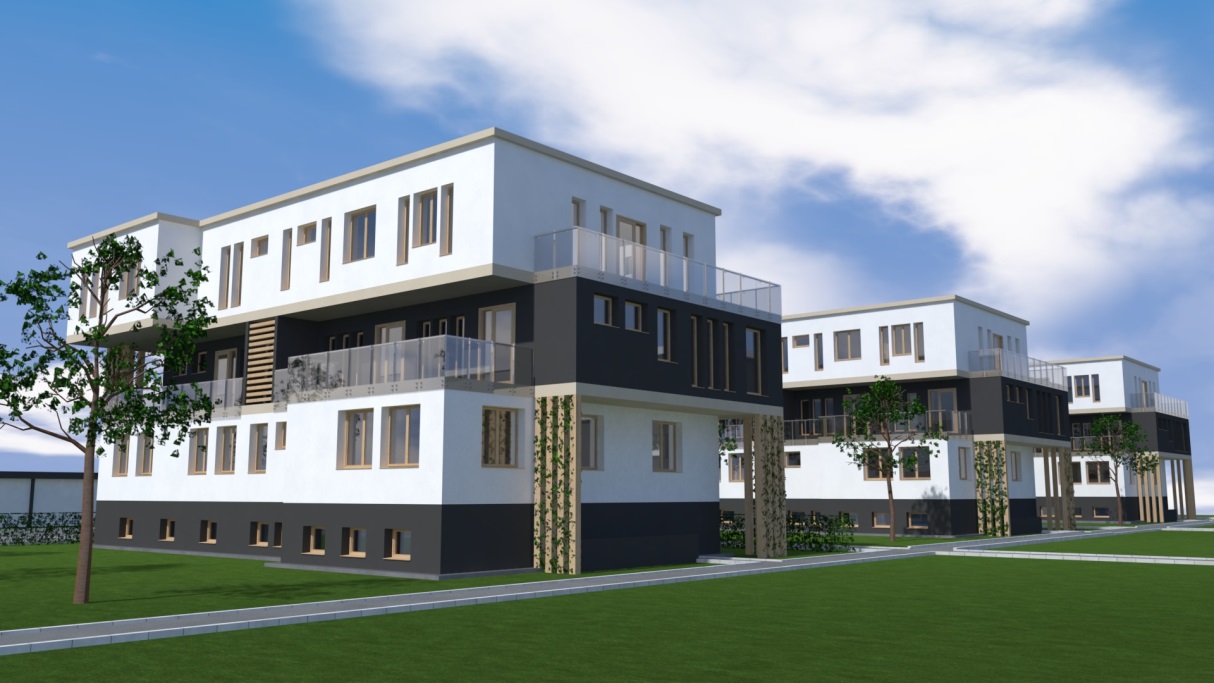 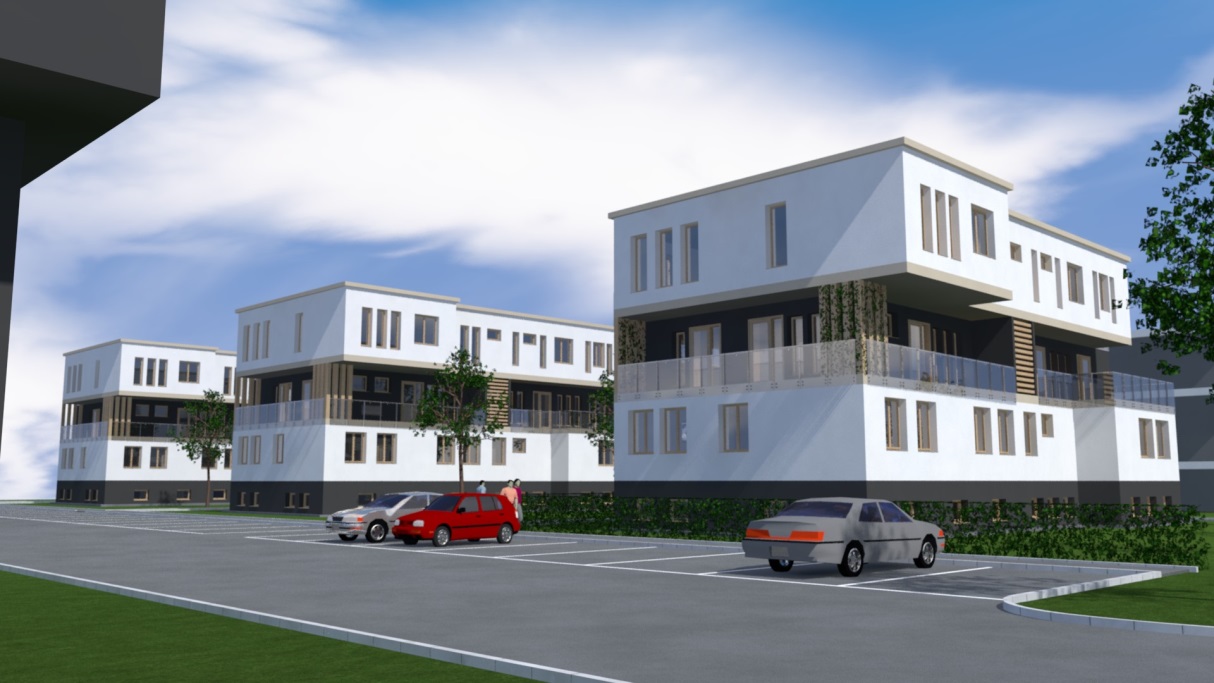 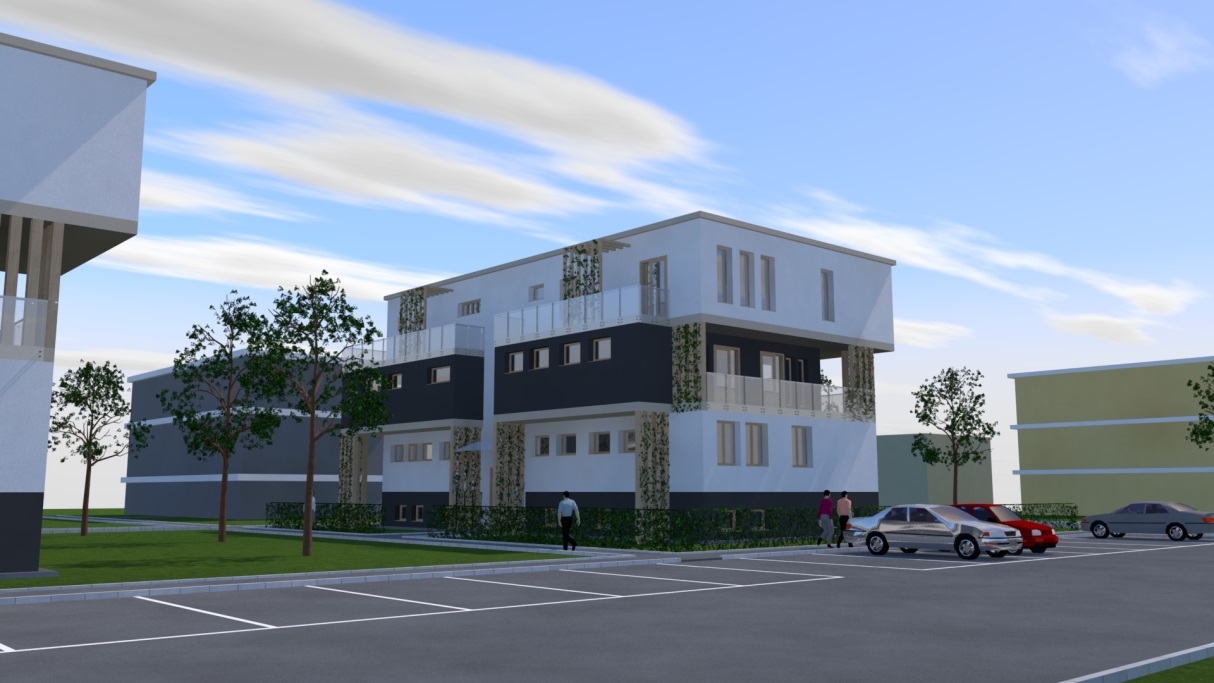 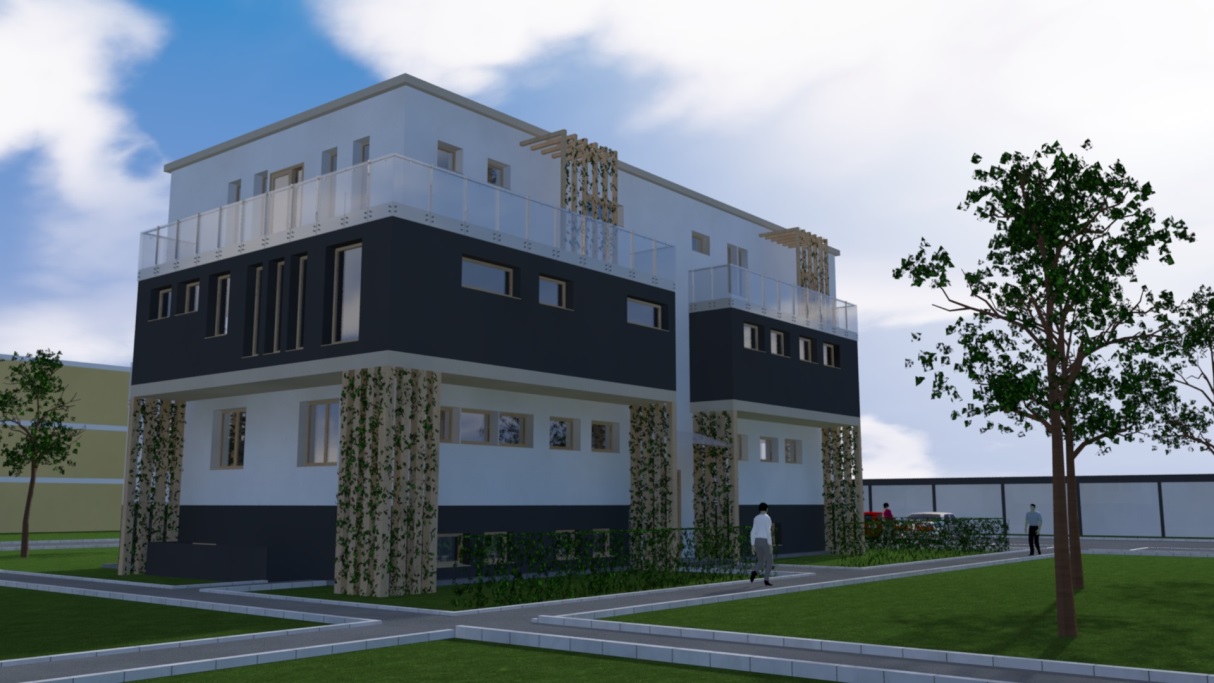 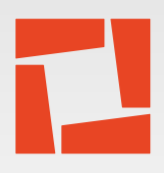 STUDENSTKÁ PRÁCE  ROKU 2019
ZLÍNSKÉHO KRAJE
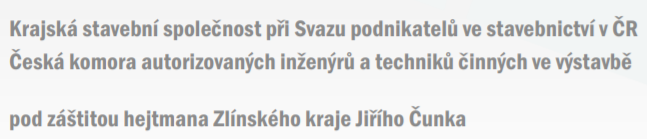